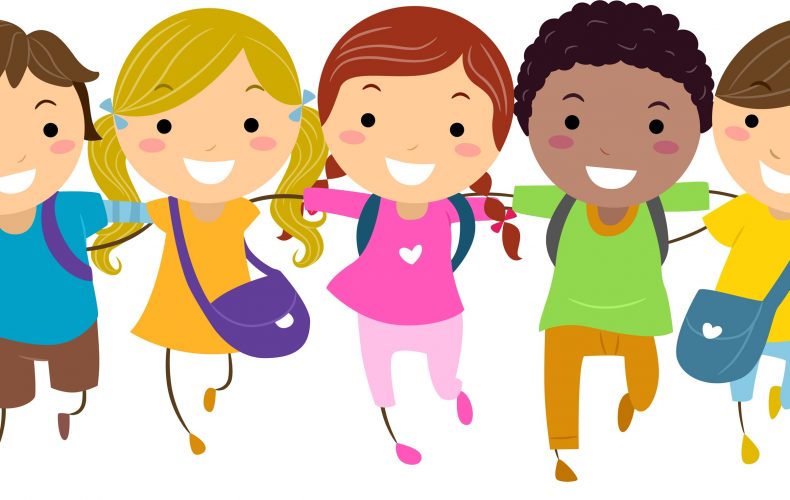 KOULUTERVEYSKYSELYN TULOKSET 2019
Minna Multisilta
Perusopetus, 4- & 5 – lk oppilaat
TYYTYVÄISYYS ELÄMÄÄN
[Speaker Notes: ELÄMÄÄN TYYTYVÄISYYS]
[Speaker Notes: ELÄMÄÄN TYYTYVÄISYYS]
OSALLISUUS
[Speaker Notes: Tytöillä muutaman prosenttiyksikön matalampi osallisuuden tunne kuin pojilla, joka kunnassa/koko maassa.]
TERVEYS
[Speaker Notes: Sisäilmaan viittaavat kysymykset, nenän tukkoisuus tai nuha sekä usein kuiva tai kipeä kurkku sekä yskä sekä usein kutiavat ja vuotavat silmät ei vastauksia missään kunnassa.]
[Speaker Notes: Positiivisia mielialan indikaattoreita ei saatavilla]
ELINTAVAT
KOULUNKÄYNTI
[Speaker Notes: Hieman enemmän pojilla]
PERHE
KASVUYMPÄRISTÖN TURVALLISUUS
[Speaker Notes: Tukea ja apua saaneet koko maassa n.67%]
[Speaker Notes: Hieman enemmän pojat kuin tytöt]
[Speaker Notes: Kokomaassa n. 70% kertoneista saa apua]
Koulun fyysiset olot
Liika kuumuus häirinnyt n.1%
Liika kylmyys häirinnyt n. 3-5%
Tunkkainen ilma n.5%
Epämiellyttävä haju 3-5%
Luokkahuoneen ahtaus n.5%
Liian kirkas tai hämärä valaistus n. 4%
Epämukavat työtuolit, työpöydät ja kalusteet 4-8%
4 & 5 lk YHTEENVETOA
Pääsääntöisesti oppilaat ovat elämäänsä tyytyväisiä. Vain Harjavallassa tyytyväisyys jää alle koko maan ja alueen tasosta.
 
OSALLISUUS
Lähes kaikki oppilaat kokevat olevansa tärkeä osa koulu ja luokkayhteisöä. Oppilaita jotka kokevat olevansa tärkeä osa koulu tai luokkayhteisöä on hieman muuta maata vähemmän.
Koulun asioiden suunnitteluun kokee pystyvänsä vaikuttamaan n. puolet vastanneista. Vain Kokemäellä 4 & 5 luokkalaiset tytöt kokivat tältä osalta osallisuuden puutetta (29,5%).
Koulun yhteisten sääntöjen suunnitteluun kokee pääsevänsä osallistumaan reilu 70%:n oppilaista. Näin myös useimmissa satakunnan ja ksthky alueen kunnissa. Kokemäellä vain 56,1 % pääsevänsä osallistumaan yhteisten sääntöjen suunnitteluun. 
Välituntitoimintaan ksthky alueen kunnissa päästään keskimääräistä paremmin vaikuttamaan oppilaiden tahota, vain Kokemäellä osallisuusprosentti jäi alle alueen ja maan tasosta.
Kouluruokailun suunnitteluun on päässyt osallistumaan yli puolet oppilaista. Parhaiten vaikuttamaan pääsivät Eurajoen (77,2%) ja Nakkilan (78,2%) kuntien 4 & 5 lk oppilaat ja heikoiten Harjavallan alueen (61%) oppilaat. Oppituntien sisällön suunnitteluun pääsivät parhaiten osallistumaan Nakkilalaiset oppilaat.
4 & 5 luokkalaiset oppilaat osallistuvat hyvin harrastuksiin. Tytöt harrastavat hieman poikia enemmän. KSTHKY alueen kunnissa pojat harrastavat hieman vähemmän verraten koko maahan, kuitenkin yli 80% pojistakin on jokin harrastus.
Kokemäellä yksinäiseksi tuntee itsensä 9,1 % tytöistä, selkeästi muuta maata enemmän. 
 
TERVEYS
Terveydentilansa keskinkertaiseksi tai huonoksi kokee useampi Harjavallan 4-5lk oppilas. Erityisesti poikien kokemus huonosta terveydentilasta on huolestuttava. Niska ja hartia kipuja sekä vaikeuksia nukahtamisessa on eniten Harjavaltalaisilla pojilla.
Mielialaan liittyviä ongelmia kahden viime viikon aikana raportoivat selvästi muuta maata enemmän Harjavaltalaiset pojat ja Kokemäkeläiset tytöt. Nakkilassa tyttöjen masennusoireet ovat hieman maan tasoa korkeammat.
Heikoiten hampaitaan harjaavat Eurajokelaiset pojat, yli puolet jättää pesemättä hampaat kahdesti päivässä. Poikien hampaiden pesu on tyttöihin verraten heikompaa.
Poikien ylipainoisuus on erittäin huolestuttava Harjavallassa (avohilmotilastot)
 
ELINTAVAT
Aamupala ksthky alueen kunnissa jätetään selvästi muuta maata enemmän syömättä, erityisesti Eurajoelle sekä tyttöt että pojat jättävät aamupalan väliin. Myös harjavaltalaisten poikien ja kokemäkeläisten tyttöjen osuus on suuri.
Vähintään tunnin päivässä liikkuvia on Eurajoella runsaslukuisesti, myös Harjavaltalaisista pojista puolet liikkuvat päivittäin. Kokemäen tyttöjen päivittäinen liikunta jää 16,4%:iin oppilaista.
Tupakkatuotteiden käyttö on selvästi muuta maata suurempaa Eurajoella, Harjavallassa sekä Kokemäellä. Netissä vietetty aika on liian suurta monella oppilaalla joka aiheuttaa hermostuneisuuden tunnetta.
KOULUNKÄYNTI
Koulunkäynnistä pitää 76-78,2% oppilaita, vain Harjavallassa jäädään alle tämän luvun (65,7%). Tytöt pitävät koulunkäynnistä poikia enemmän. koulustressiä potevat enemmän pojat, Harjavallassa yli puolet 4 & 5 lk oppilaista. Lukemisessa, laskemisessa sekä kirjoittamisessa Harjavaltalaisilla on puolet enemmän haastetta (5,9%). Suurin osa tulee hyvin toimeen opettajien sekä koulukavereiden kanssa.
Välitunnilla yksinäisten määrä on valtakunnallisella tasolla. Kokemäellä tytöt raportoivat enemmän yksinäisyyttä välitunnilla. Järjestettyä välituntitoimintaa toivovat erityisesti Harjavaltalaiset pojat, Nakkilaiset tytöt sekä Eurajokilaiset tytöt ja pojat.
 
PERHE
Keskusteluvaikeuksia vanhempien kanssa on selvästi eniten Kokemäkiläisillä oppilailla, keskusteluyhteys koettiin hyväksi yli 60%:sti joka kunnan alueella. Kotiintuloajat 4 & 5 luokkalaisilla on vain 50-60%:lla. Tämän olettaisi olevan suurempi, joskin luku on valtakunnallista tasoa. Yli 80 % kokee vanhempien kannustavan ja tukevan heitä.
Koulu kiusaamista raportoidaan kokomaan tasolla 7,2%. Eurajoella kiusaamista on hieman enemmän 7,8% Joskin yksikin tapaus on liikaa. Fyysistä uhkaa kokevat enemmän pojat. Nakkilassa seksuaalista koskettelua ja painostusta ovat kokeneet muuta maata enemmän tytöt. Vanhempien taholta henkistä väkivaltaa joutuu kärsimään muuta maata enemmän Eurajoen, Harjavallan ja Nakkilan oppilaat. Vanhemman liiallinen alkoholin käyttö häiritsee muuta maata hieman enemmän Kokemäkeläisiä tyttöjä ja Eurajokelaisia poikia. Vanhempien taholta fyysistä väkivaltaa on kokenut harjavallassa 12,7% tytöistä, joka on muita verraten varsin korkea luku.

KOULUN FYYSISET OLOSUHTEET
Koulun fyysissä olosuhteissa ei juurikaan raportoitu erityistä. Nakkilassa melu häiritsee oppilaita selvästi enemmän. Harjavallassa raportoidaan huonot WC-, pukeutumis- ja peseytymistiloista koulussa. 
Yli 50 % oppilaista kokee pystyvänsä keskustelemaan koulun aikuisten kanssa mieltä painavista asioista Eurajoella, Kokemäellä sekä Nakkilassa. Harjavallassa vastaava luku jäi 38%:iin.
 
PALVELUT
Terveydenhoitajalla terveystarkastusten lisäksi on käynyt n. puolet. Suurin osa kokee hyötyvänsä terveystarkastuksista, pientä kuntakohtaista eroa sekä sukupuolien välistä eroa on eri kunnissa. Laadukkaaksi terveystarkastuksen koki silti vain puolet.
Perusopetus,8. & 9. LK OPPILAAT
TYYTYVÄISYYS ELÄMÄÄN
TERVEYS
ELINTAVAT
KOULUNKÄYNTI JA OPISKELU
PERHE JA ELINOLOT
KASVUYMPÄRISTÖN TURVALLISUUS
OPPILAITOKSEN FYYSISET OLOT
VANHEMPIEN PÄIHTEIDENKÄYTTÖ
TUEN SAAMINEN
8 & 9 LK YHTEENVETO
 
Pääsääntöisesti oppilaat ovat elämäänsä tyytyväisiä. 

Yhteisöllisyys Harjavaltaa lukuun ottamatta koetaan hyväksi niin luokan kuin koulun kesken. Harjavallassa luottamus avunsaantiin tarvitessa on heikompi. Vaikutusmahdollisuudet koulussa koetaan välitunteja lukuun ottamatta Harjavallassa huonommiksi. Nakkilassa osallisuus oli toteutunut oppilaiden mukaan parhaiten.

Kiinnostavaa toimintaa alueemme kuntien osalta on selvästi enemmän pojille. Tytöt kokivat eniten, että oleskelutiloja nuorille ei ole, erityisesti Harjavallassa sekä Kokemäellä. Kokemäellä välimatkat harrastuksiin koettiin pitkiksi.

Ohjattua liikuntaa harrastaa noin puolet. Harjavallassa pojat ja Nakkilassa tytöt harrastavat keskitasoa hieman vähemmän ohjattua liikuntaa. Harjavallassa tytöistä omaehtoista lukemista harrastaa lähes 40% Kulttuurista eniten nauttivat nakkilalaiset nuoret ja vähiten harjavaltalaiset nuoret. Jonkin harrastuksen omaavia nuoria meillä on koko maahan nähden hyvin, 96,2-98,1%.

Liian moni alueemme nuorista on ilman läheistä ystävää. Eurajoella ja Nakkilassa pojat kärsivät ystävien puutteesta enemmän. Yksinäiseksi itsensä tuntee useammin meillä tytöt.

Päänsärystä kärsiviä tyttöjä on Eurajoella paljon, 46,3%. Lääkärin toteamia sairauksia on Nakkilan oppilailla selvästi enemmän kuin muilla. Hampaiden harjaus tässäkään ikäryhmässä toteutuu muuta maata huonommin. Sukupuoliyhdynnässä olleita on enemmän Nakkilassa, verrattiin sitten koko maahan tai alueen muihin kuntiin.

Keskittymisvaikeuksia sekä vaikeuksia hallita käytöstään on merkittävästi enemmän Harjavaltalaisilla pojilla.

Päivittäisen koululounaan jättää puolet harjavaltalaisista nuorista syömättä. Harjavallassa, Eurajoella ja Kokemäellä pojat harrastavat vain vähän hengästyttävää ja hikoilua aiheuttavaa liikuntaa. Ylipainosuus satakunnassa ja alueemme kunnissa on huolestuttava. 35,9% Harjavaltalaisista pojista on ylipainoisia. Vastaava tulos näkyy koko alueen terveydenhuollon Avohilmotilastoissa (THL).
70 % oppilaista nukkuu 8t tai enemmän arkisin. Eurajoella < 8t nukkuvia on hieman enemmän 36,1%, muiden kuntayhtymän alueen kuntien jäädessä alle valtakunnallisen tason vähemmän nukkuvissa.
Kuntayhtymän alueen kaikissa kunnissa käytetään tupakkatuotteita muuta maata enemmän. Tupakoinnin käyttö on vuosittain vähentynyt, mutta kurottavaa muun suomen tasoon vielä on. Huolestuttavinta säännöllinen tupakointi on Nakkilalaisten yläkoululaisten osalta. Myös Eurajoella ja Kokemäellä pojat tupakoivat muuta maata enemmän, Harjavallassa vastaavasti tytöt tupakoivat poikia enemmän. Harjavallassa nuuskan sekä sähkösavukkeiden käyttö on muihin ksthky alueisiin sekä koko suomeen verraten huomattavasti suurempaa. Keski-Satakunnassa raittiiden poikien osuus on tyttöjä suurempi, Nakkilalaisten yläkouluikäisten tyttöjen huomalahakuinen juominen on hälyttävän suurta. Myös harjavallassa ja Kokemäellä humalahakuinen juominen on muuta maata suurempaa.
Huumeet kiinnostavat eniten Harjavallassa ja Nakkilassa, laittomia huumeita on kokeillut 10,4% Nakkilalaisista 8 & 9 luokan tytöistä. Harjavaltalaisista vastaavan ikäisistä tytöistä huumeita on kokeillut 10,3% tytöistä ja jopa 11,1% pojista. Kannabista eniten ovat kokeilleet harjavaltalaiset ja nakkilalaiset tytöt. Harjavaltalaisten ja nakkilalaisten oppilaiden mielestä huumeiden hankkiminen on helppoa, joskin valtakunnallista tasoa vielä matalammalla prosentilla.
Tytöt ovat kaikissa kunnissa huolestuneita pelaamisen määrästään, Nakkilalaisten tyttöjen osalta lähes puolet tytöistä on yrittänyt viettää netissä vähemmän aikaa onnistumatta. Pojat jättävät useammin nukkumisen tai syömisen väliin netin takia.
 
KOULUNKÄYNTI JA OPISKELU
Kaikissa kuntayhtymän alueen kouluissa viihdytään aavistuksen muuta maata paremmin. Riittämättömyyden tunnetta opiskeluissa potevat valtakunnallisestikin enemmän tytöt. Harjavaltalaiset pojat sekä kokemäkeläiset tytöt että pojat tarvitsevat oppilaanohjausta opintosuunnitelmien laatimiseen.
Kirjoittamisessa vaikeuksia on runsaammin Harjavaltalaisilla pojilla, kun taas lukemisen haastetta on selvästi muuta maata enemmän kaikkien alueemme kuntien tytöillä.  Eurajoella tytöt ja Harjavallassa pojat tarvitsevat enemmän tukea laskemista vaativissa tehtävissä. Yli 40% Harjavaltalaisella yläkoulun pojalla ja Nakkilalaisella tytöllä on vaikeuksia kokeisiin valmistautumisessa, oppimistaidoissa sekä läksyjen tekemisessä. Harjavallassa on selvästi muita enemmän vaikeuksia opiskelussa käytettävien laitteiden kanssa.
Nakkilalaisilla 8 & 9 luokan tytöillä on sairaspoissaoloja muuta maata enemmän, 35,8%. Harjavallassa luvattomia poissaoloja on muuta maata enemmän.
Luokan työilmapiiri ja rauhallisuus sekä mielipiteen kertomiseen tukeminen on hyvällä tasolla. Harjavalta jää näistä luvuista hieman muuta maata ja alueen kuntia heikommaksi. 40,4% yläkoululaisista pojista kokee että opettajat eivät kohtele oppilaita oikeuden mukaisesti ja 48,9% heistä kokee että opettaja ei ole kiinnostunut oppilaiden kuulumisesta. Eurajoella sekä Nakkilassa suurin osa oppilaista kokee opettajien olevan kiinnostuneista heidän kuulumisistaan. Opettaja rohkaisevat Nakkilassa oppilaita mielipiteen ilmaisuun loistavasti, lähes 90% kokee näin. Harjavallassa koetaan mielipiteen ilmaisuun kannustaminen heikommaksi.
Välitunnit pelottavat harjavaltalaisia 8 & 9 luokan poikia, muissa kunnissa pelkoa ei juurikaan havaita. Harjavaltalaiset pojat raportoivat yksinäisyyden tunteesta välitunnilla muuta maata enemmän ja he myös toivovat enemmän ohjattua välituntitoimintaa. Harjavaltalaiset pojat raportoivat myös huomattavasti enemmän koulukiusaamisesta ja fyysisen uhan kokemuksista.
PERHE JA ELINOLOT
Perheen taloudellisesta tilanteesta eniten huolta kantavat Harjavaltalaiset pojat. Vähinten taloudellisesta tilanteesta huolissaan ollaan Eurajoen oppilaiden keskuudessa.
Huomattavasti enemmän keskusteluvaikeuksista vanhempien kanssa kärsivät tytöt kuin pojat. Yhden vanhemman kanssa asuvia oppilaita on kunnissa n.16-29%, Harjavallassa tyttöjen osuus kohoaa kuitenkin 34,5%:iin.
Vanhempien liiallinen alkoholinkäyttö häiritsee eniten Eurajokelaisia, Kokemäkeläisiä ja Nakkilalaisia tyttöjä.

KASVUYMPÄRISTÖN TURVALLISUUS
Seksuaalista väkivaltaa kokeneiden yläkouluikäisten poikien osuus on alueellamme 0%. Sen sijaan hyvin huolestuttavaa on Nakkilalaisten yläkouluikäisten tyttöjen raportoima seksuaaliväkivalta kokemus 15,4%!
Seksuaalista ehdottelua kokevat molemmat sukupuolet. Nakkilalaisten yläkouluikäisten tyttöjen osalta alueellamme eniten.
Seksuaalinen häirintä kohdistuu puhelimitse ja netissä enemmän tyttöihin, kun taas varsinaisesta häirinnästä raportoivat Harjavaltaiset pojat. 
Tapaturmien osuus on Harjavallassa sekä Eurajoella ja Nakkilassa muuta maata hieman korkeampaa.  Harjavallassa tapaturmia sattuu eniten liikuntatunneilla ja seuraavaksi eniten koulumatkoilla. Vapaa-ajan tapaturmista eniten kärsitään Eurajoella.
 
OPPILAITOKSEN FYYSISET OLOT
Fyysiset työolot koulussa ovat Keski-Satakunnassa muuta maata hieman paremmat. Tunkkainen sisäilma häiritsee Harjavallassa jonkin verran enemmän. Työtuolit ja pöydät ym. kalusteet koettiin Harjavallassa ja Kokemäellä hieman epämukavammiksi.
 
 
TUEN SAAMINEN
Tukea ja apua hyvinvointiin on saanut terveydenhoitajalta 86,8-93,3% oppilaista. Parhaimmat mahdollisuudet keskustella mieltä painavista asioista aikuisten kanssa on Eurajokelaisilla ja Nakkilalaisilla nuorilla ja heikoimmat taas Harjavaltalaisilla pojilla ja Kokemäkeläisillä tytöillä. Harjavaltalaisista pojista n. 40% pojista kokee että terveystarkastuksessa ei puhuta heille tärkeistä asioista ,kun taas 80-89% kokee keskusteltavat asiat tärkeiksi muissa kunnissa. Harjavaltalaiset pojat kokivat terveystarkastukset kaikin puolin heikompana kuin tytöt tai muiden kuntien alueen vastaavan ikäiset oppilaat.